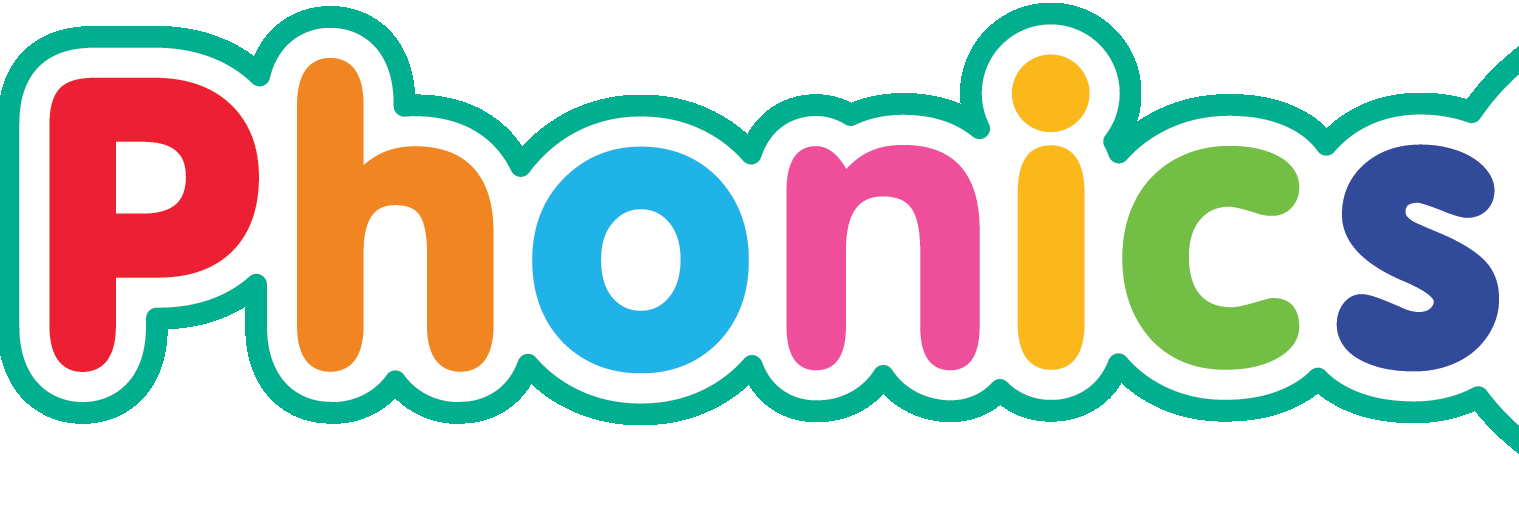 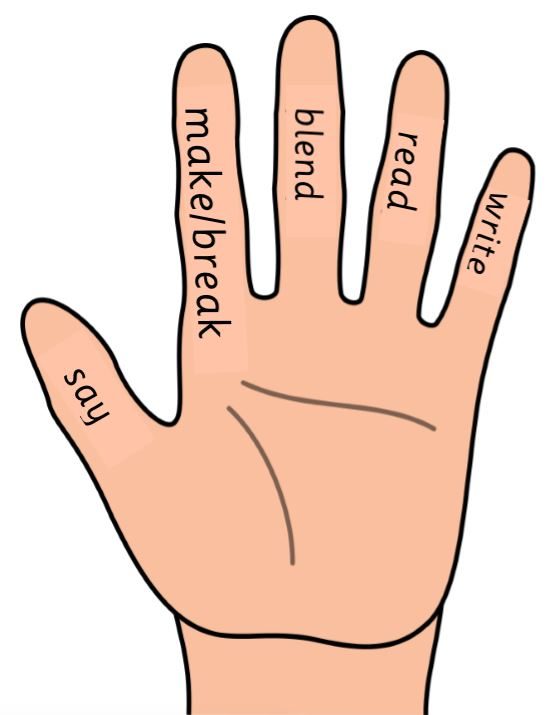 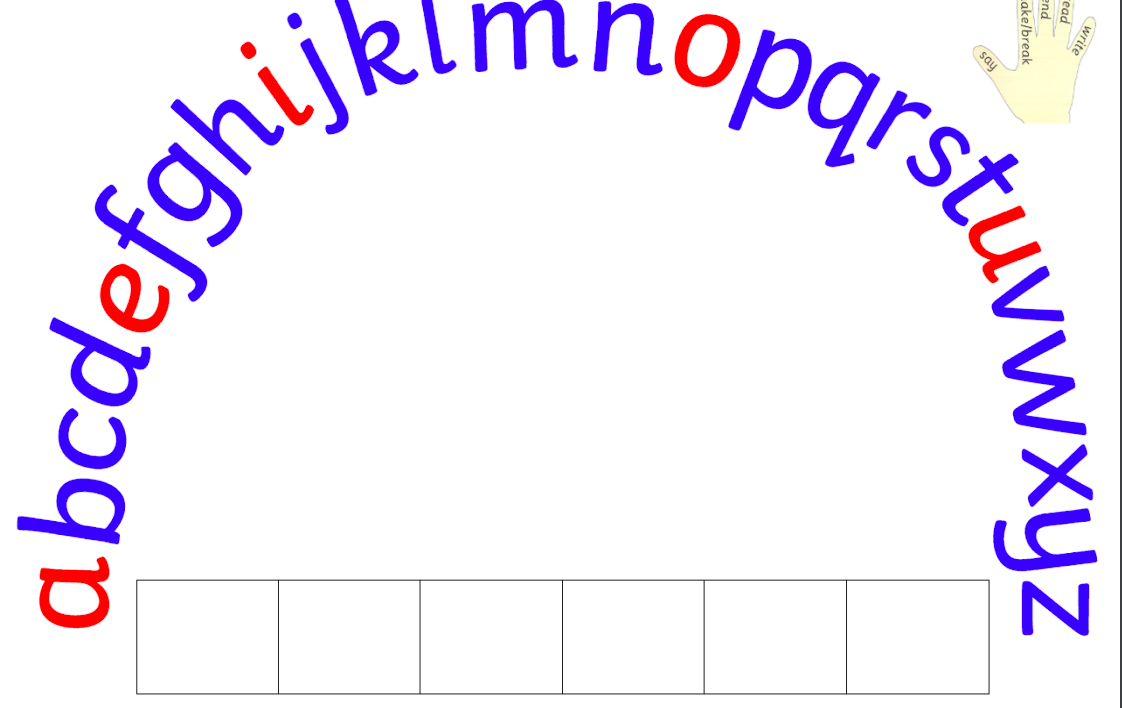 You will need…
White board and pen

Magnetic alphabet letters
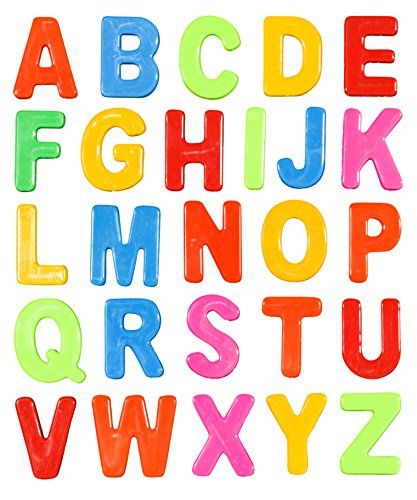 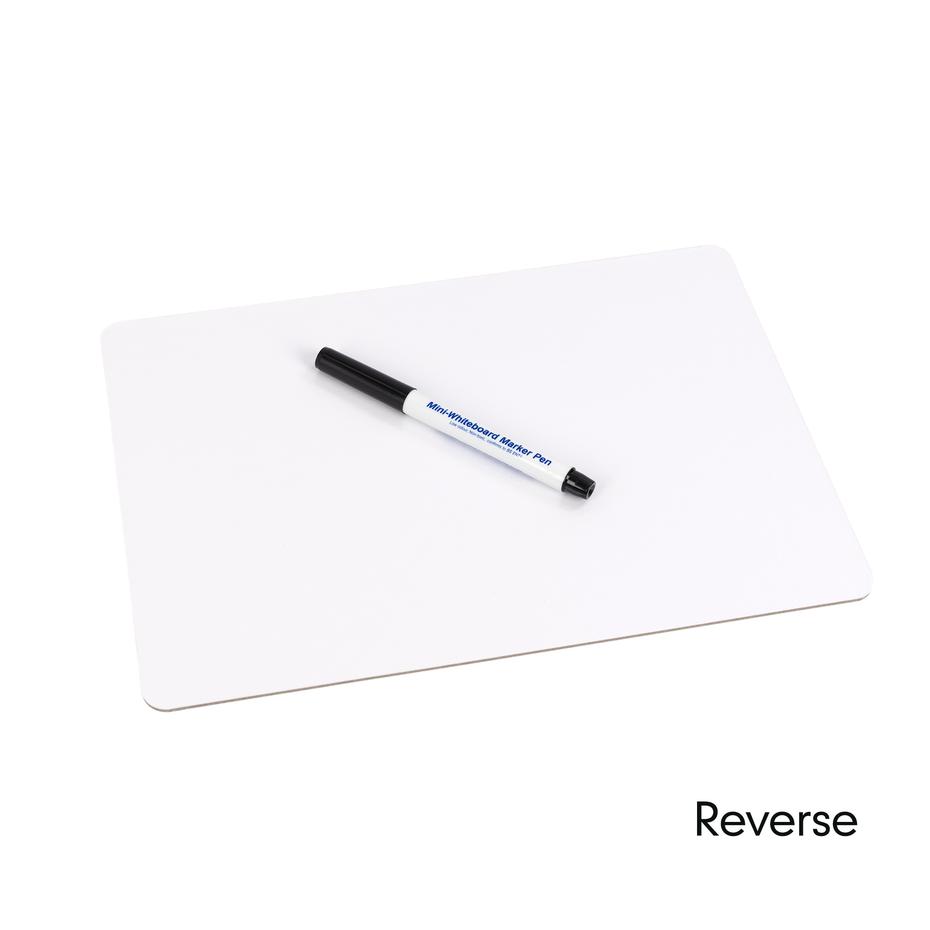 Let’s sing our alphabet song!
Can you remember which letters are vowels?
New sound
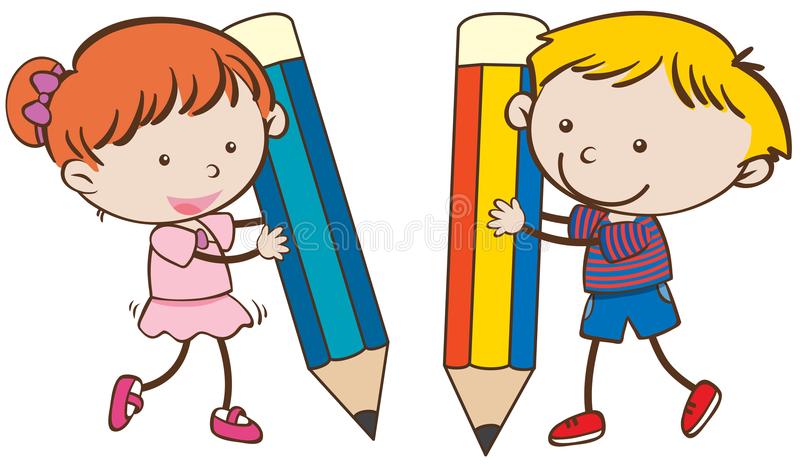 ng
We are learning to say and  read the ‘ng’ phoneme.
Geraldine the Giraffe
Word Building
Now have a go at building some words on your own.

ring				song		wing
			
Can you think of any words with ‘ng’ phoneme?
Be like Geraldine and have a look around the house and see if you can find anything that has the ‘ng’ sound!